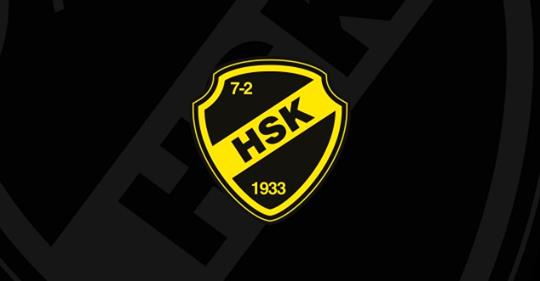 Föräldramöte nov 2019
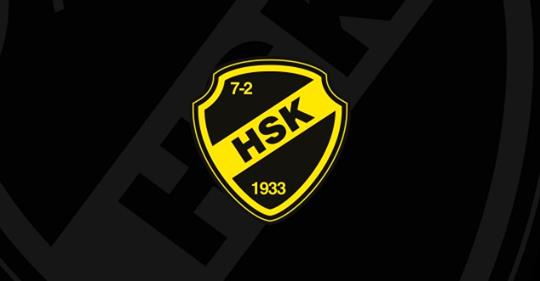 Agenda
Välkomna & Fika
Hägersten SK Värdegrund
Så här fungerar Hägersten SK P10 Tigrarna
För barn
För vuxna
Lagkassa och cuper
Seriespel 2020
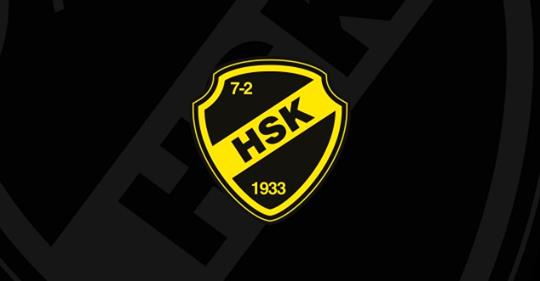 Värdegrund
Glädje
Engagemang
Gemenskap 
Trygghet
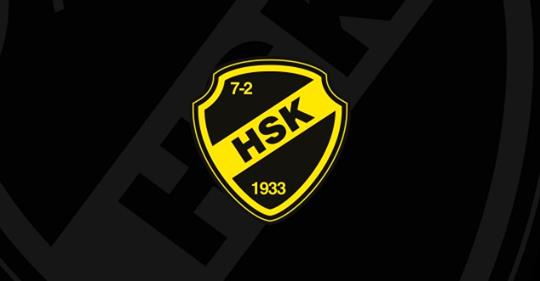 Bygger på SVFF Spela lek och lär
Fotboll för alla
Barns och ungdomars villkor
Fokus på glädje, ansträngning och lärande
Hållbart idrottande
Fair Play


Spela lek och lär baseras på FN:s barnkonvention.
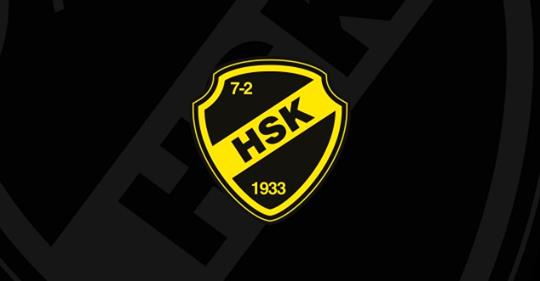 Alla är olika - olika är braÄr ett samlingsnamn för SvFF:s CSR-arbete och fokuserar främst på tre områden:
Jämställdhet
I fotboll görs ingen skillnad på tjejer och killar. Vi strävar efter en jämn fördelning av könen bland både ledare och spelare.
Integration
I svensk fotboll är allas lika värde något som ska vara självklart. Ledarutbildningar SvFF har syftar bland annat till att ge en ökad förståelse för olikheter och ökad respekt för varandra.
Demokrati
Svensk fotboll bygger på demokrati där medlemmarna väljer föreningens styrelse på samma vis som folket väljer vilka som ska få plats i riksdagen. Barnens delaktighet i ett lag eller i en förening finns i och är en del av utbildningen av ledare och spelare.
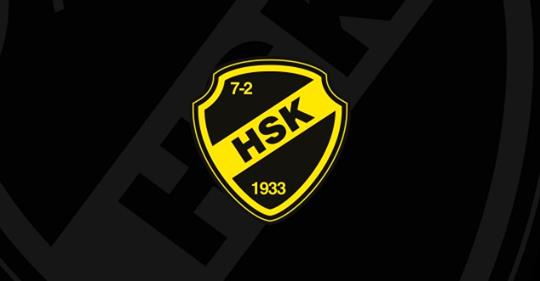 Så här fungerar HSK Tigrarnasom spelare
Förväntas du vara i tid samt ombytt och klar när du kommer till träningar och matcher. 
förväntas du vara aktiv under träningar och matcher samt lyssna uppmärksamt på de instruktioner din tränare ger dig.
Vara en schysst lagkamrat genom att:
Vara snäll och respektfull mot alla lagkamrater
Inte störa eller förstöra för andra barn som deltar i träningen.
Följa reglerna.
Vara en bra vinnare och förlorare
Bidra till positiv stämning
Ha ett uppmuntrande språk 
Låta alla vara med.
Respektera olikheter 
Inte fuska
Inte utöva fysiskt våld
Inte frysa ut andra
Inte använda ett negativt språk
Ett bra lag består inte bara av duktiga fotbollsspelare, utan också av riktigt bra lagkamrater!
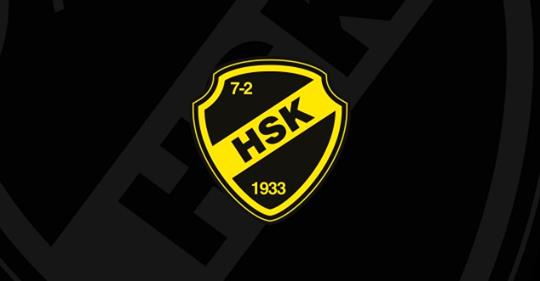 Så här fungerar HSK Tigrarnasom vårdnadshavare
Har du ansvar att svara på samtliga kallelser till träningar, matcher och andra aktiviteter som laget anordnar oavsett om ditt barn eller du har möjlighet att delta eller inte. 
Att du stå i vårt i fik minst en gång per termin i samband med matcher eller cuper. Vi har ett rullande schema och du blir kallad via laget.se
förväntas du hjälpa till de gånger då vi säljer olika produkter eller anordnar andra aktiviteter som t.ex. loppisar.
Dialog med ditt/dina barn gällande deras ansvar nämnda ovan. Glöm inte: föräldrar har väldigt stor del av lagandan!
Alla spelare måste anmäla sig via våra lagledare innan de kan börja träna hos oss. Det går inte att man bara dyker upp på träning för att man har en kompis i laget.
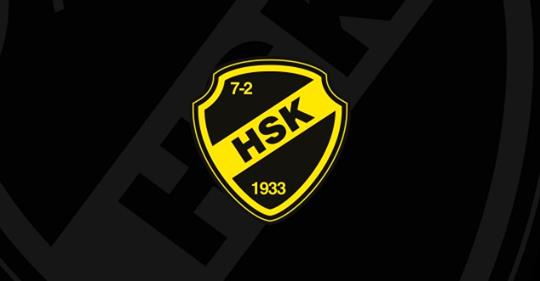 Lagkassa och Cuper
Att spela cuper och kostar pengar som laget själva finansierar
Förslag på aktiviteter för att få in pengar 
Vilka kan engagera sig/ansvara för aktiviteter som generar inkomster?
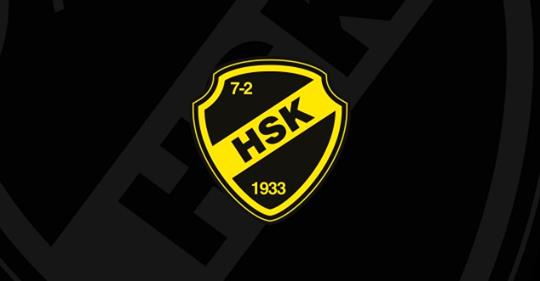 Tigrarna 2020
7x7 spel
3 lag i serier
Lätt och medel
Inomhus spel när vädret inte tillåter utomhusspel
Någon som inte kommer att spela inomhusfotboll?